Projekt realizowany pod nadzorem Ministerstwa Edukacji NarodowejVULCAN kompetencji w ŚLĄSKICH SAMORZĄDACH
[Speaker Notes: Zadać pytanie uczestnikom czym jest dla WAS Edukacja 

Co trzeba zrobić żeby wygrać wybory samorządowe, proszę o wypisanie wszystkich działań. 

KLUCZ – Musimy zmienic nasze myslenie o edukacji postawić ją na pierwszym miejszcu aby stałą się siłą napedową dla rozwoju gminy i powiatu.]
Omówienie zadania wdrożeniowegoModuł V, Dzień 2 sesja 2Prezentacje przygotowano na podstawie materiałów z projektu pilotażowego „Wsparcie kadry jednostek samorządu terytorialnego w zarządzaniu oświatą ukierunkowanym na rozwój szkół i kompetencji kluczowych uczniów” współfinansowanego przez Unię Europejską w ramach środków Europejskiego Funduszu Społecznego, realizowanego przez Ośrodek Rozwoju Edukacji.                                                   Autor:  Dorota Tomaszewicz
Cel ogólny: 
Tworzenie przestrzeni do wymiany doświadczeń i wzajemnego uczenia się od siebie.
Cele szczegółowe:
Uczestnik szkolenia:
prezentuje efekty zadania wdrożeniowego;
dokonuje refleksji w odniesieniu do własnych doświadczeń oraz doświadczeń innych Uczestników.
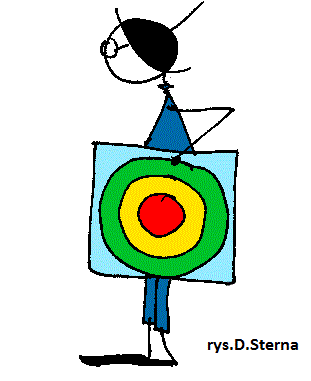 Jak będziemy pracować ?
Zadanie wdrożeniowe
Prezentacja zorganizowanego spotkania dialogowego II
Fakty 
Prezentacja efektów
Maksymalnie 10 minut
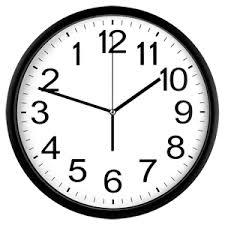 Emocja
Jakie refleksje Wam towarzyszą po wzajemnym poznaniu efektów? 

Co Was zainspirowało / zaskoczyło pozytywnie?
 
Na jakie trudności napotykaliście podczas wykonywania zadania?
Rozwiązania
 Co postrzegacie jako mocną stroną w kontekście budowania jakości pracy szkoły przez procesowe wspomaganie?

W jaki sposób to doświadczenie przybliża Was  do opracowania planu strategicznego oświaty?
Decyzje
Jakie działania jako samorządy możecie podjąć, by urealnić wdrożenie wybranych rozwiązań/ pomysłów?
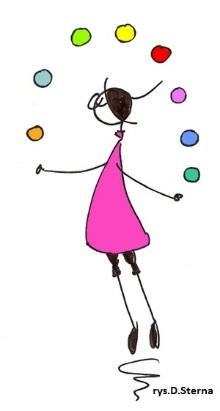 Podsumowanie
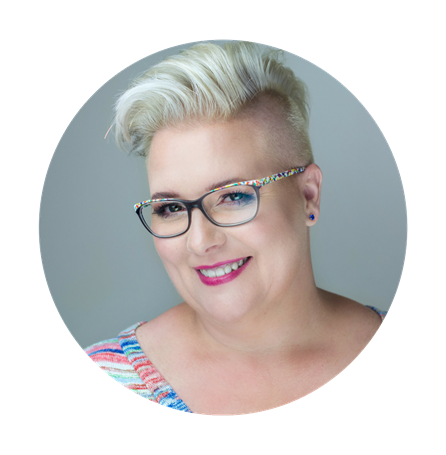 Dziękuję za uwagę
Dorota Tomaszewicz
Ekspert merytoryczny 
Coach ICC   trener   asesor AC/DC  ekspert ORE